LWU updateBeam Transport Modules (LWUs) - UK-A-6
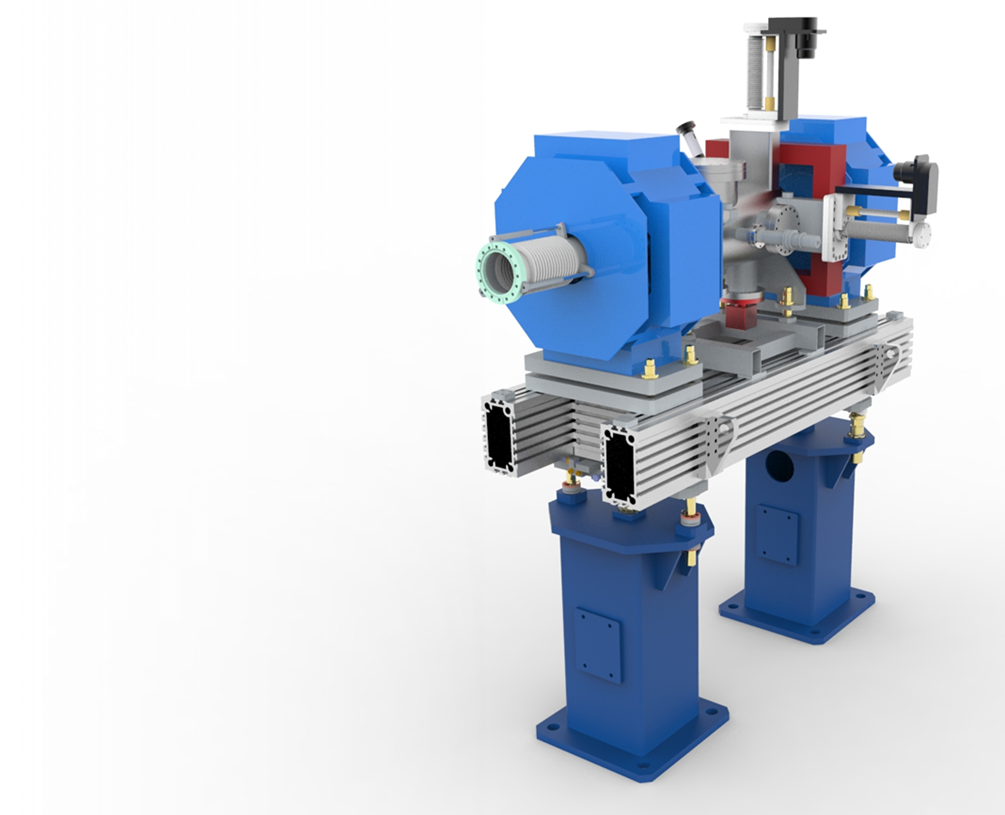 Dr Paul Aden, STFC Daresbury Laboratory
3rd October 2016
STFC
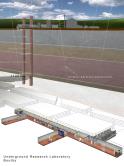 Boulby UndergroundLaboratory
North Yorkshire
UK Astronomy Technology Centre
Edinburgh, Scotland
Daresbury Laboratory
Sci-Tech Daresbury Warrington, Cheshire
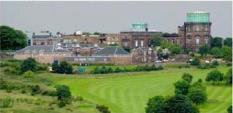 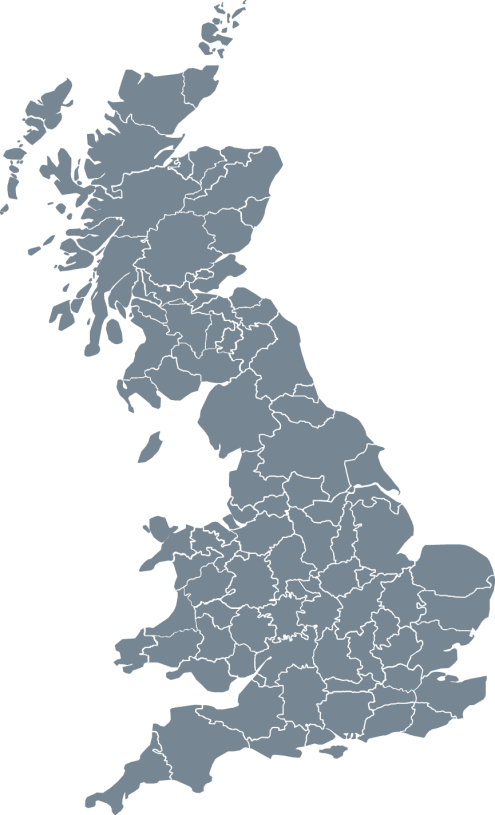 Polaris House
Swindon, Wiltshire
Rutherford Appleton Laboratory
Harwell Didcot, Oxfordshire
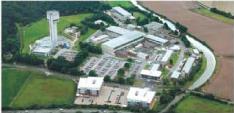 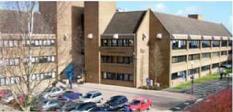 Chilbolton Observatory
Stockbridge, Hampshire
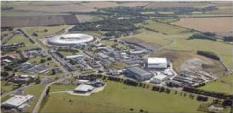 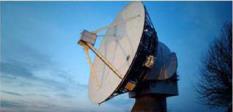 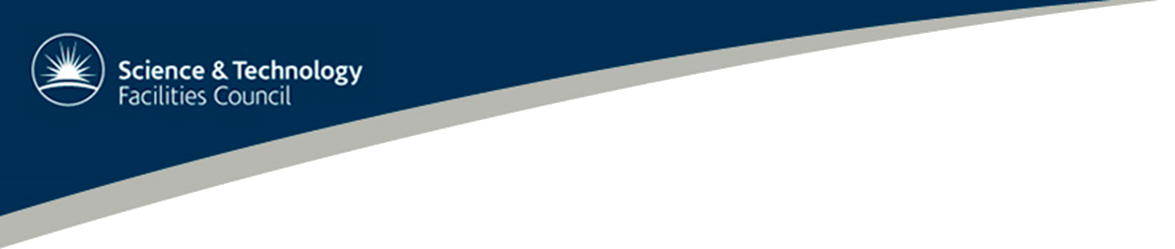 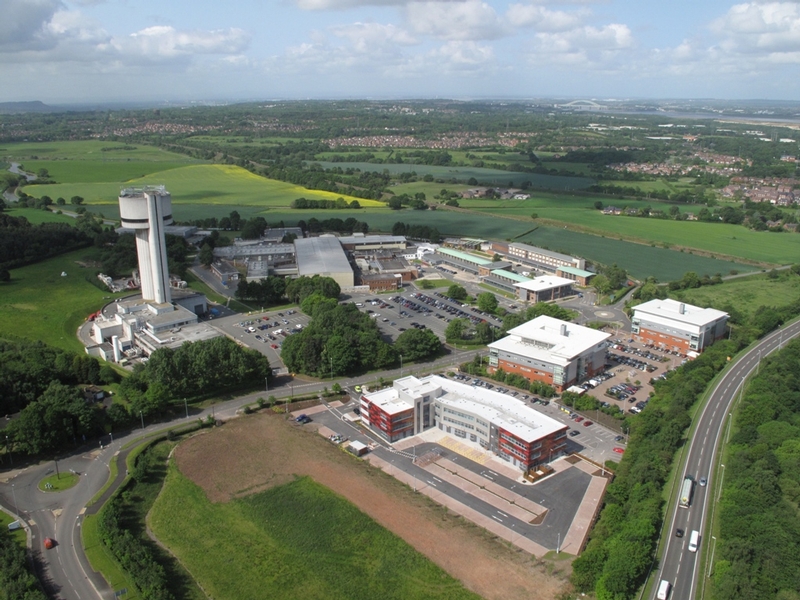 STFC, Daresbury Laboratory
Overview of the scope
BTM WP Scope
To design, procurement and assemble;
2 Prototypes
3 Test Chambers
74 Linac Warm Units
52 Beam pipe modules
2 Differential pumping systems 
4 mobile installation cleanrooms

Total Cost £10.5m
Approximately 30 FTEs
2016-2019
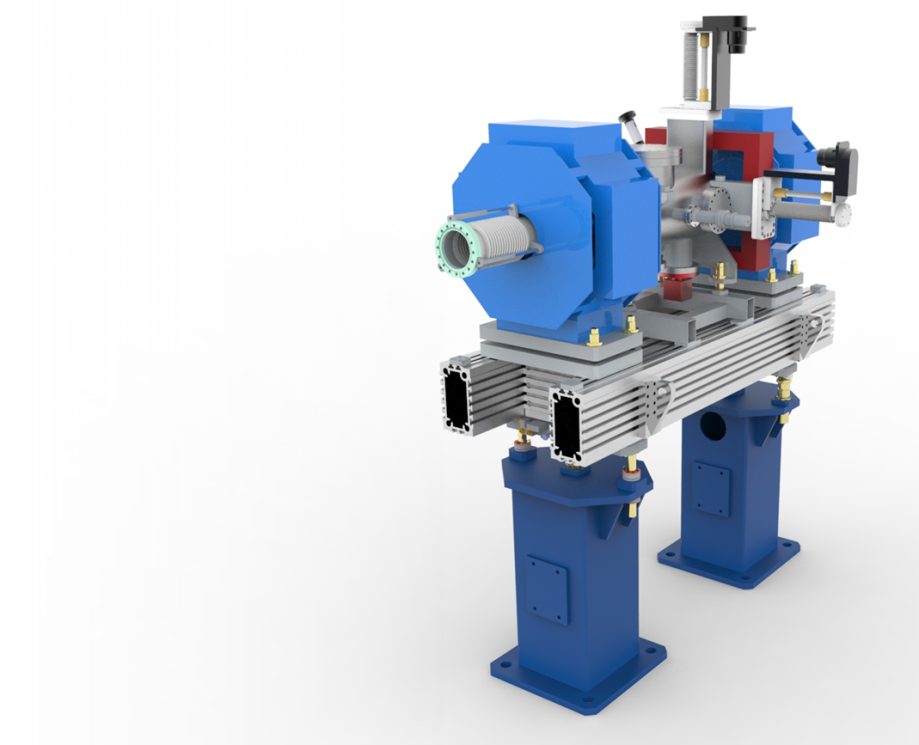 [Speaker Notes: Over the next four years we have been asked to delivery …]
BTM WP Scope
To design, procurement and assemble;
2 Prototypes
3 Test Chambers
74 Linac Warm Units
52 Beam pipe modules
2 Differential pumping systems 
4 mobile installation cleanrooms

Total Cost £10.5m
Approximately 30 FTEs
2016-2019
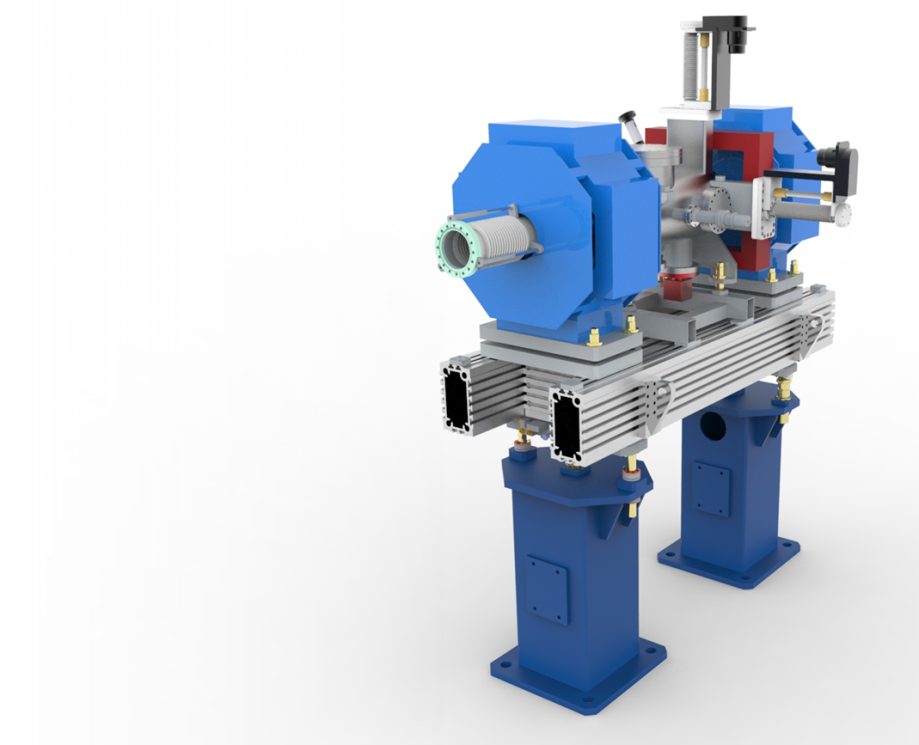 [Speaker Notes: Over the next four years we have been asked to delivery …]
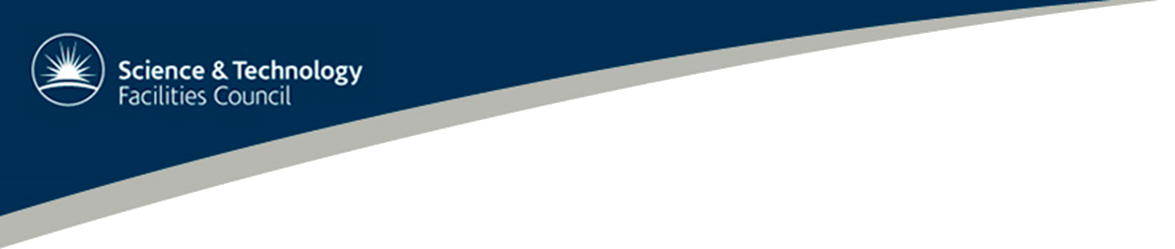 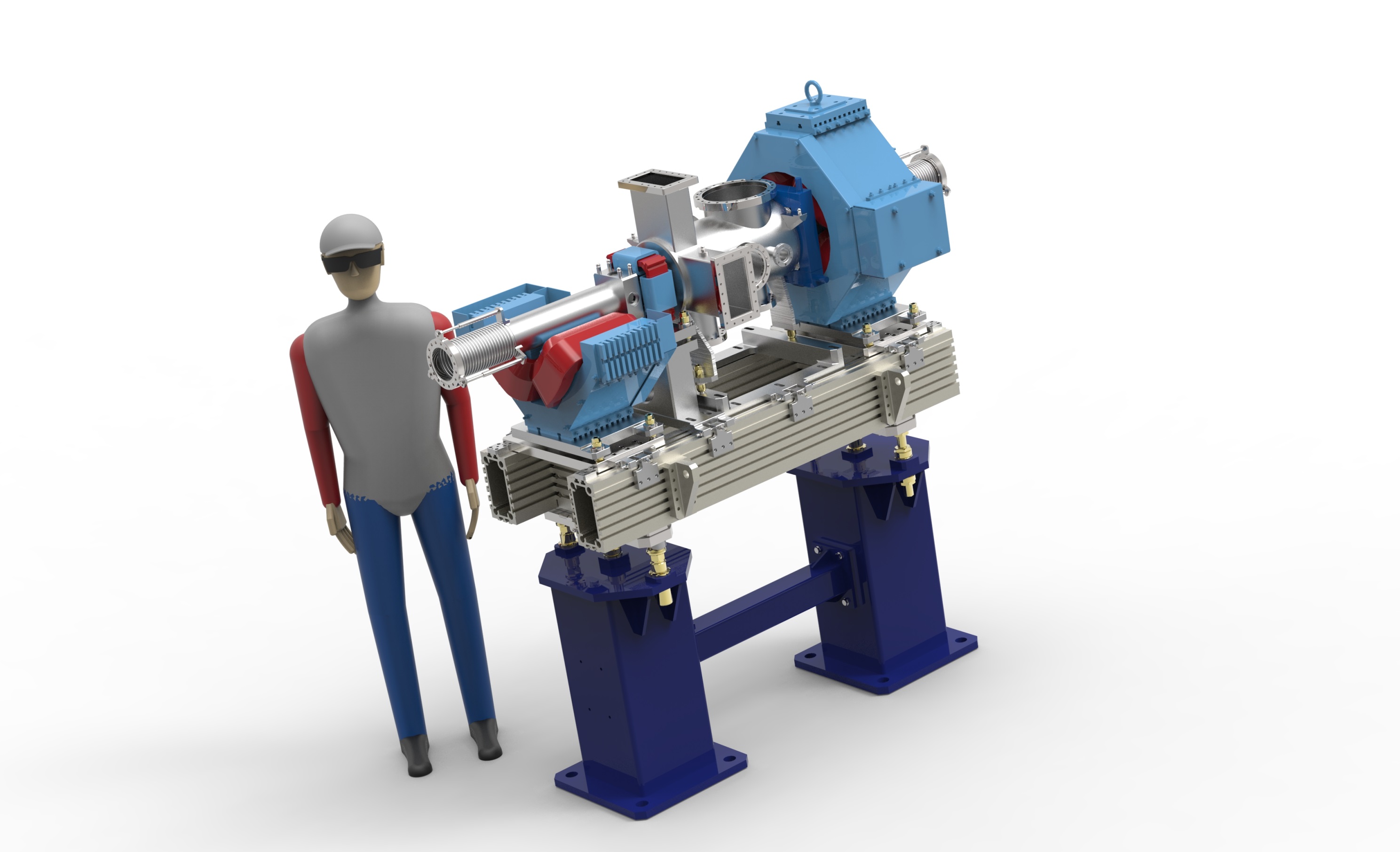 LWU Design
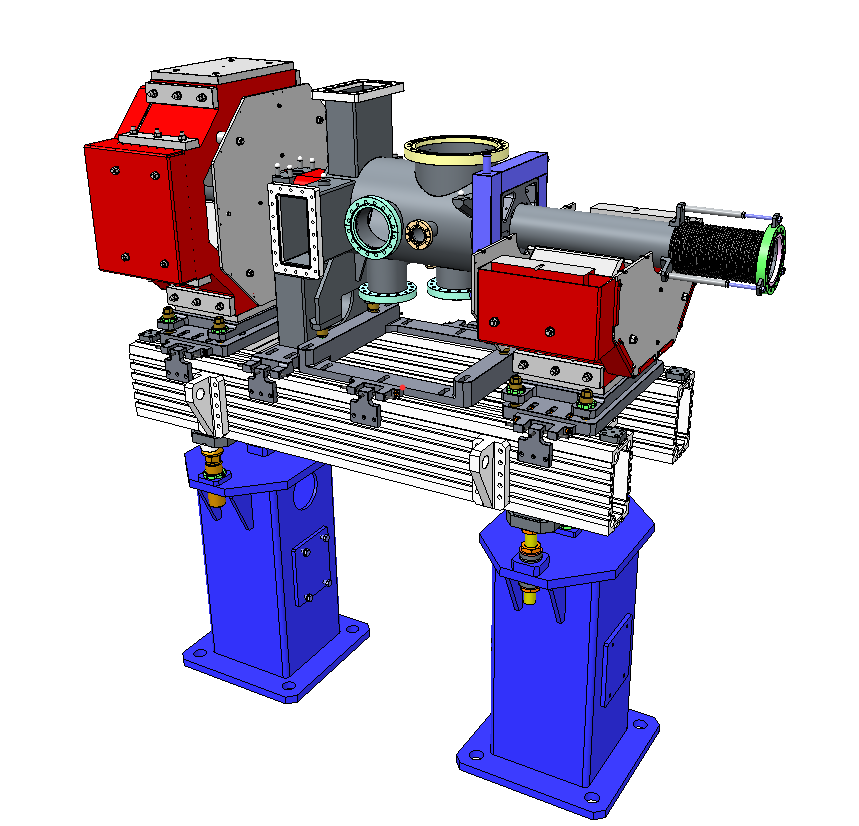 Quadrupole Magnets
Low Particulate Chamber
	- ISO 5 or better
BPM on entrance or exit
Aluminium slotted girder
Fiducials, laser tracker alignment
	-100µm Accuracy
Semi–kinematic
girder adjustment
Built in lifting points
Pedestals
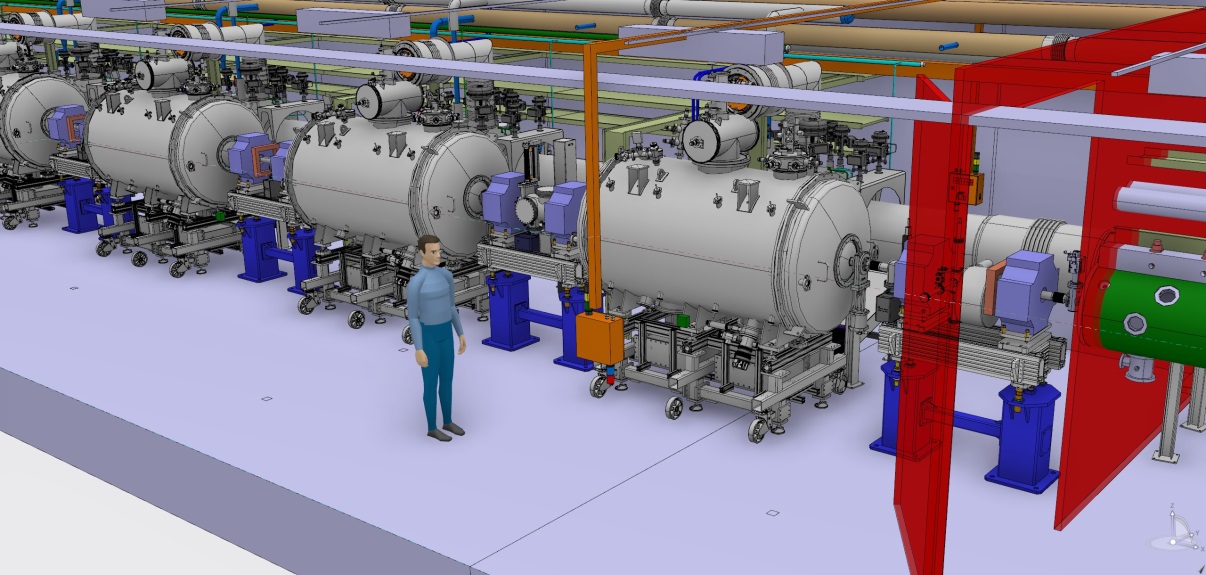 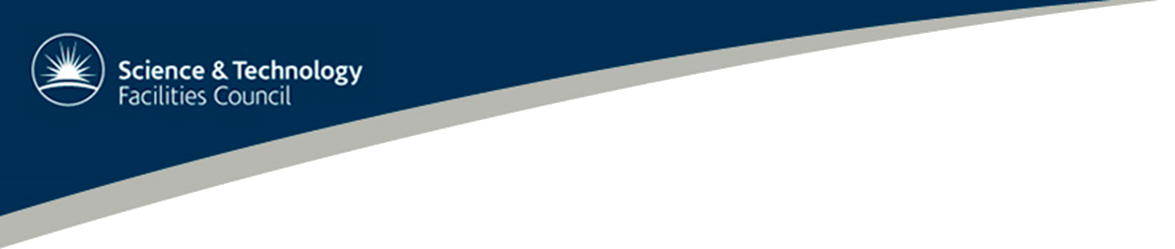 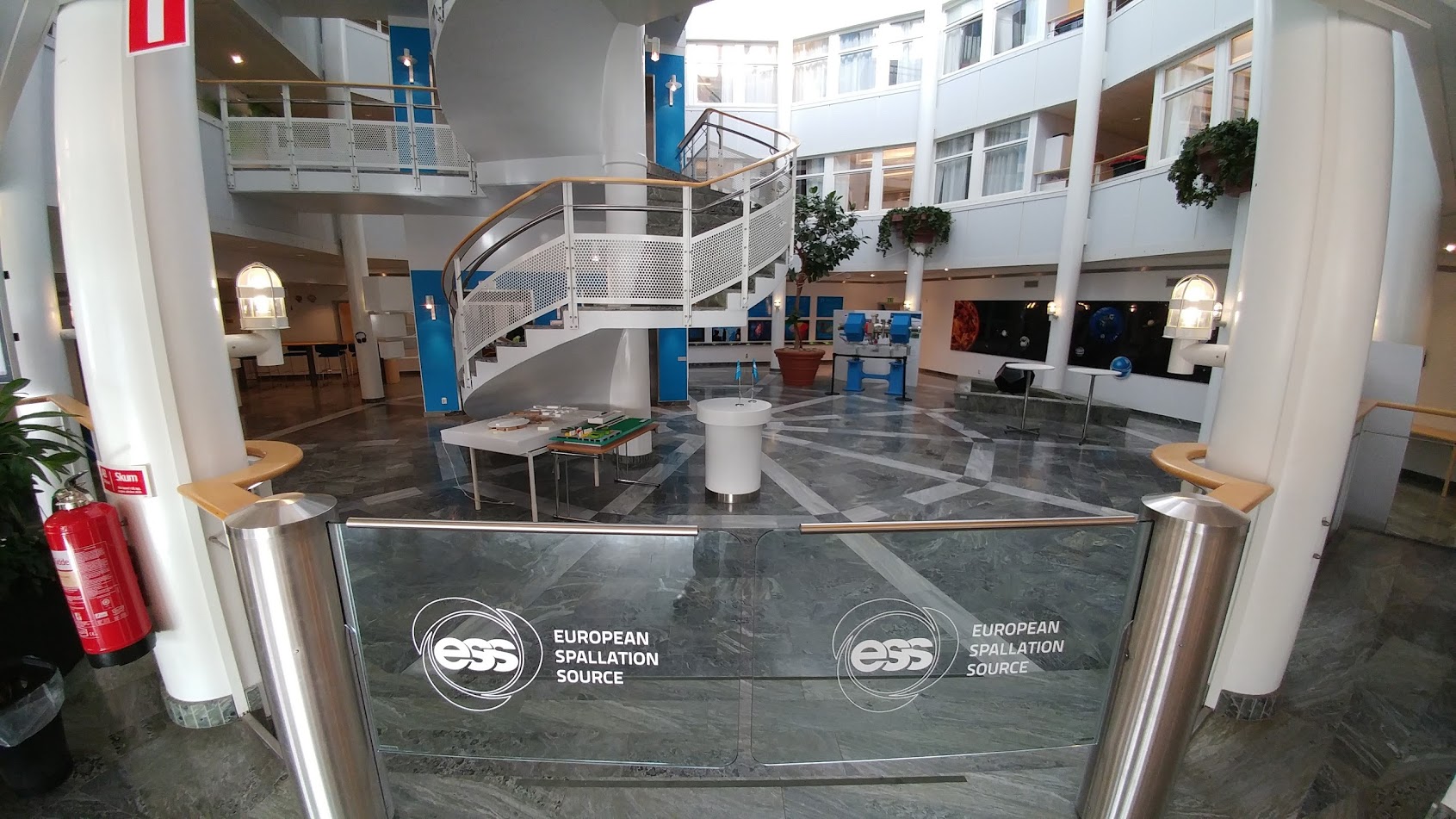 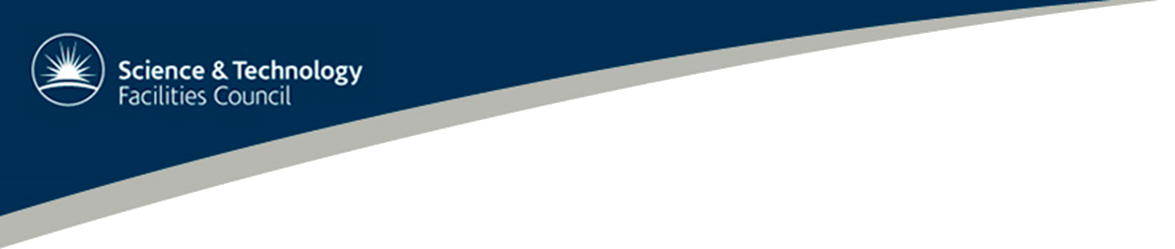 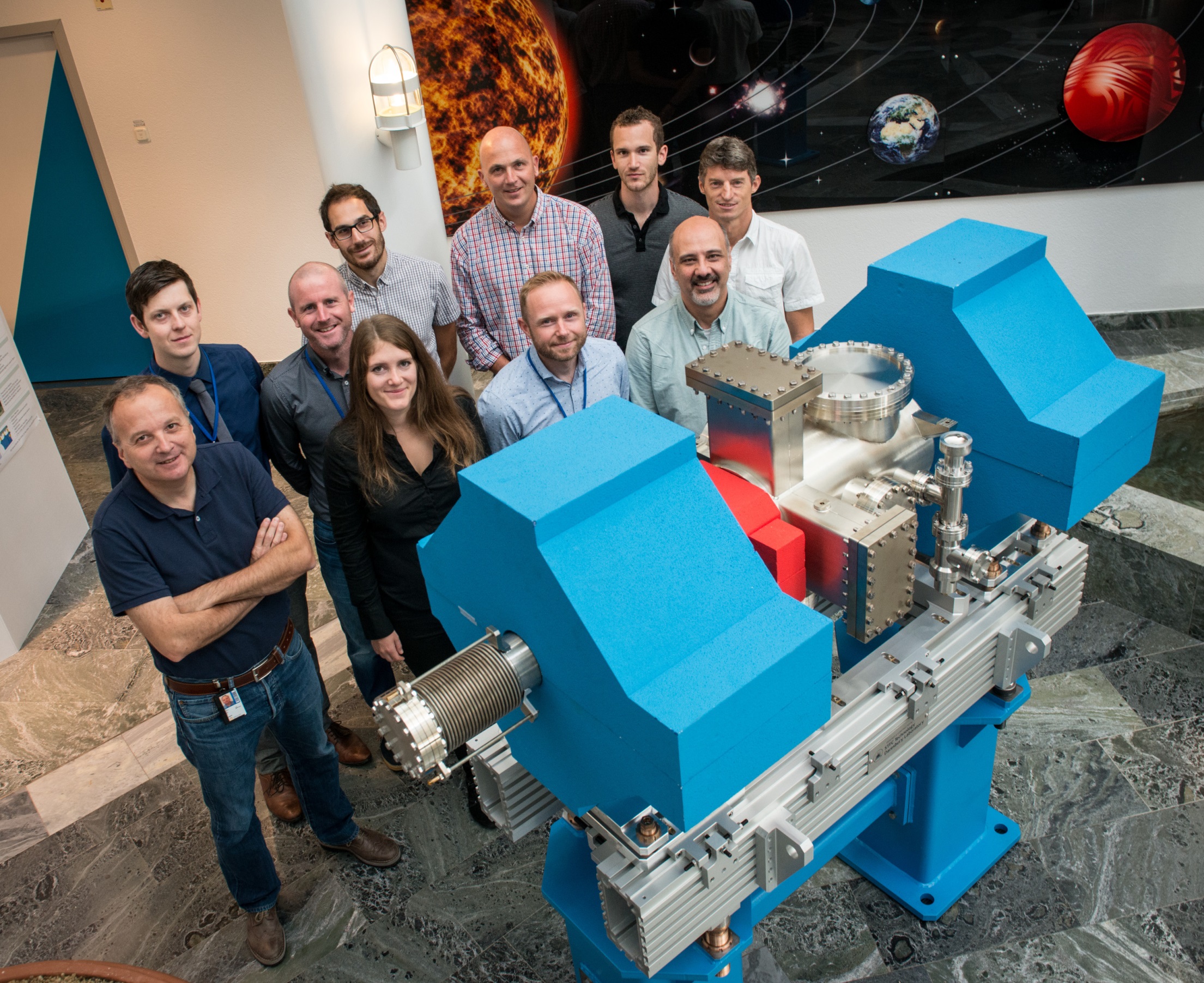 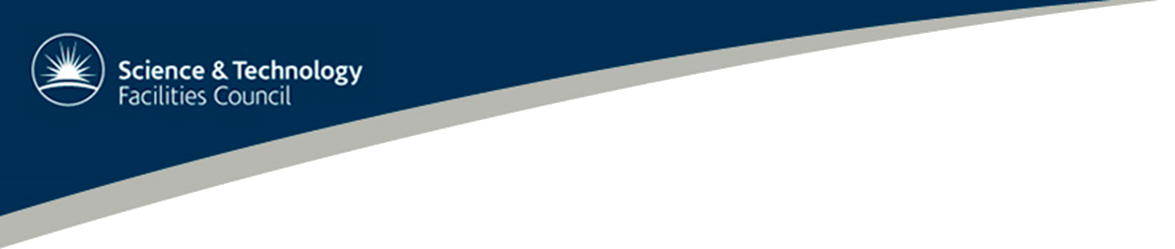 Local Media Coverage
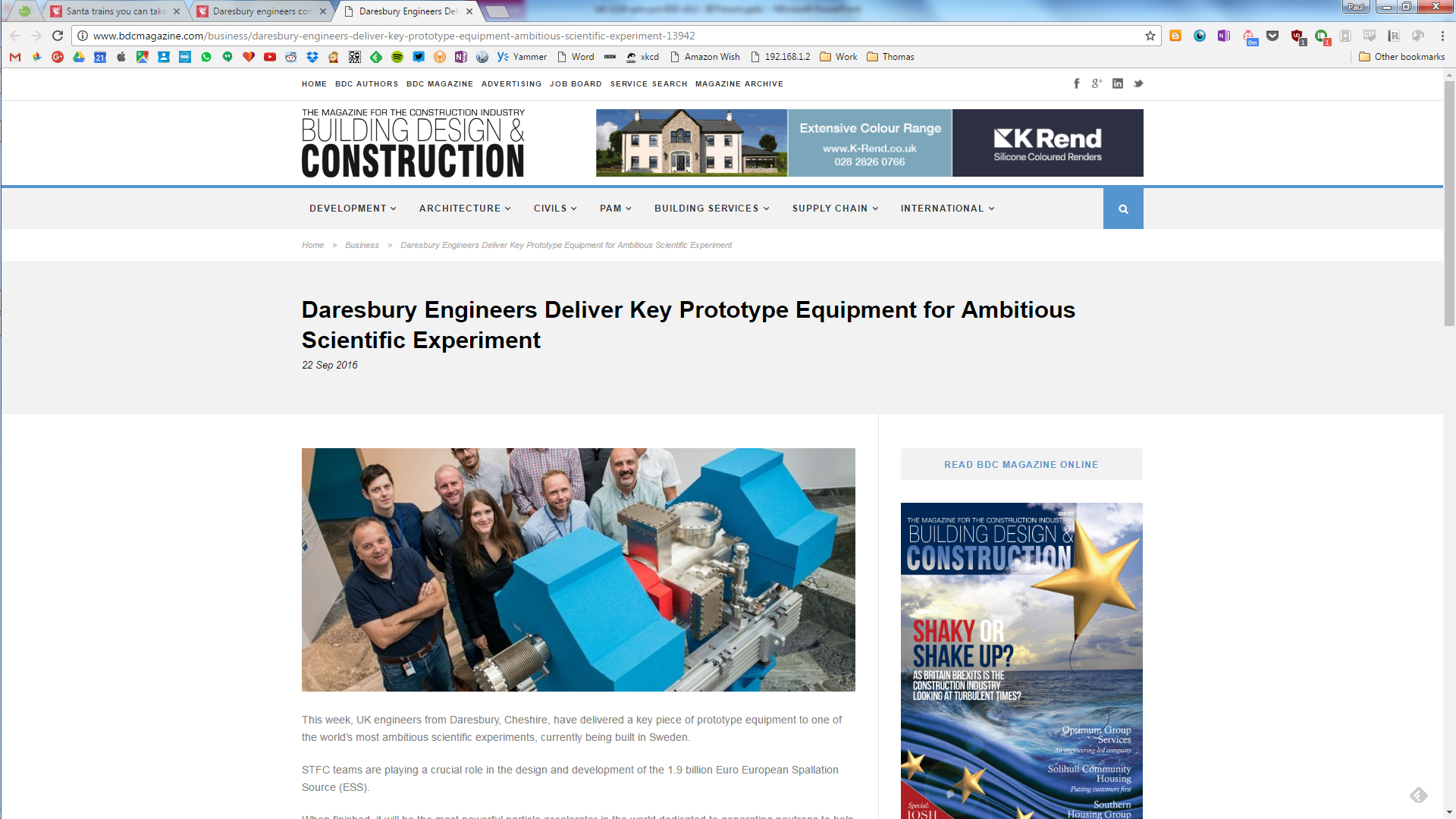 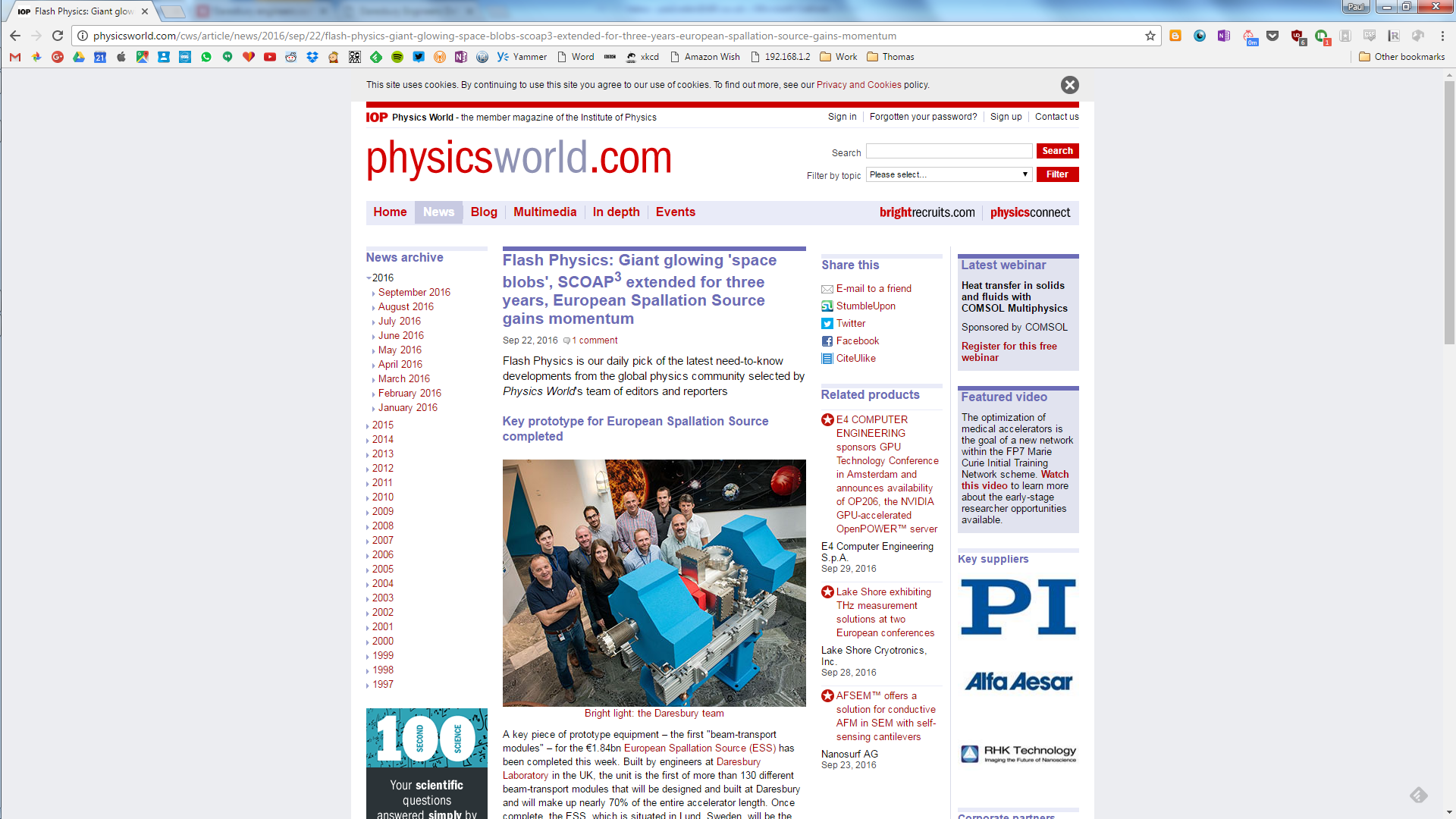 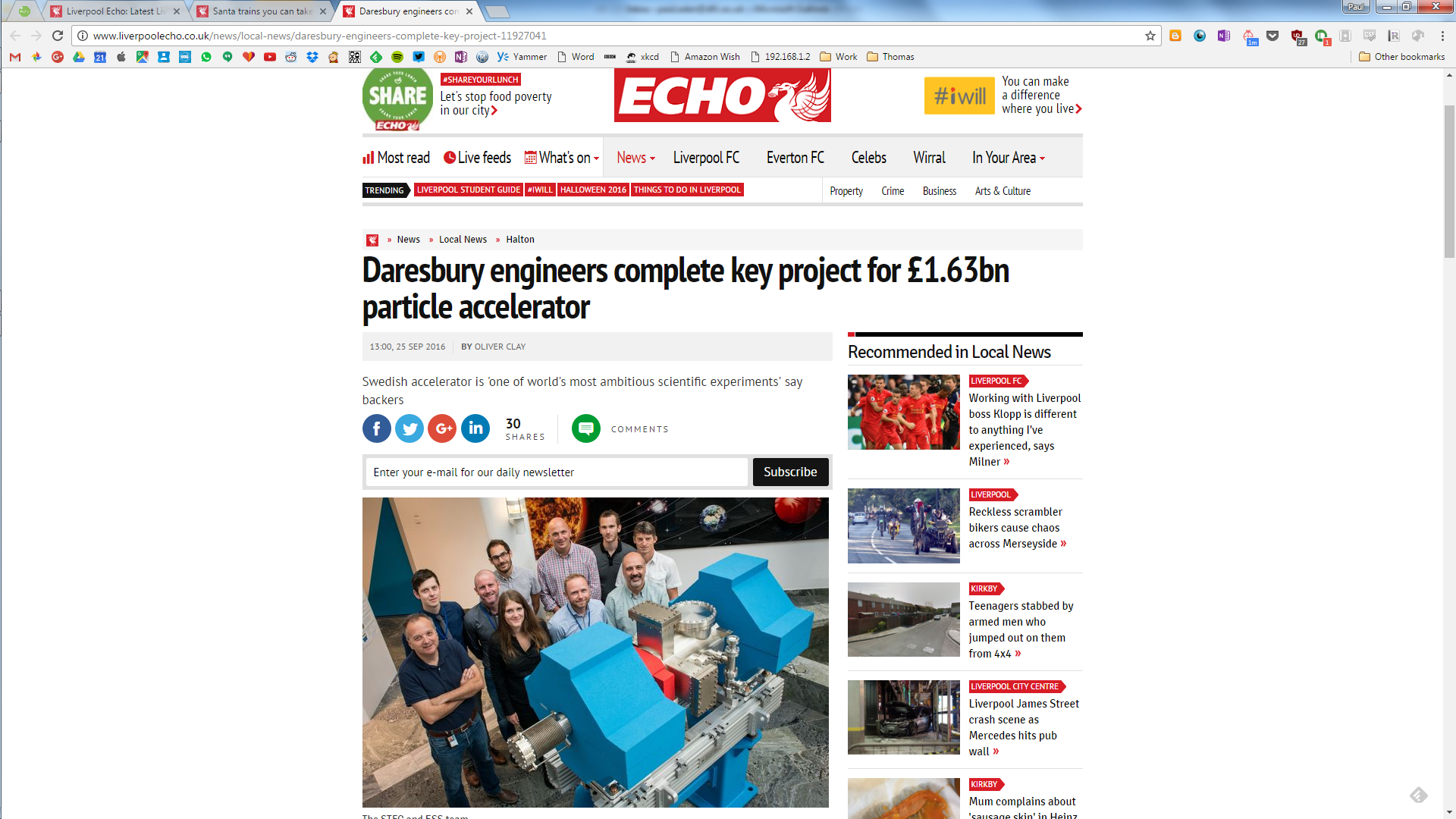 Design updates
BPM and BCM integrated into design

CDR took Place in June

All designs complete and agreed, up to the 1st Dipole
14 variations of LWU

Procurement of the LWUs has begun

2nd Prototype under test

Pre-Series Assembly starting in 12 weeks.
CDR Decision
The committee finds that the design presented is sufficiently advanced and ready to move to procurement and manufacture
	 if the the heating due to eddy currents is eliminated. If the heating remains, the current design must be re-evaluated to examine the impact of this effect.
20-21 June 2016
CDR for LWU - J.G. Weisend II
Eddy Currents
Expected to be heating the chambers to at least 100oC

Likely to be cycling around once a week

Obviously detrimental to and sensitive instrumentation

Could cause problems with outgassing from the chambers
CDR Decision
The committee finds that the design presented is sufficiently advanced and ready to move to procurement and manufacture
	 if the the heating due to eddy currents is eliminated. If the heating remains, the current design must be re-evaluated to examine the impact of this effect. 

This has now been resolved, and a decision has been taken to revert to DC magnets.
20-21 June 2016
CDR for LWU - J.G. Weisend II
BTM WP Scope
To design, procurement and assemble;
2 Prototypes
3 Test Chambers
74 Linac Warm Units
52 Beam pipe modules
2 Differential pumping systems 
4 mobile installation cleanrooms

Total Cost £10.5m
Approximately 30 FTEs
2016-2019
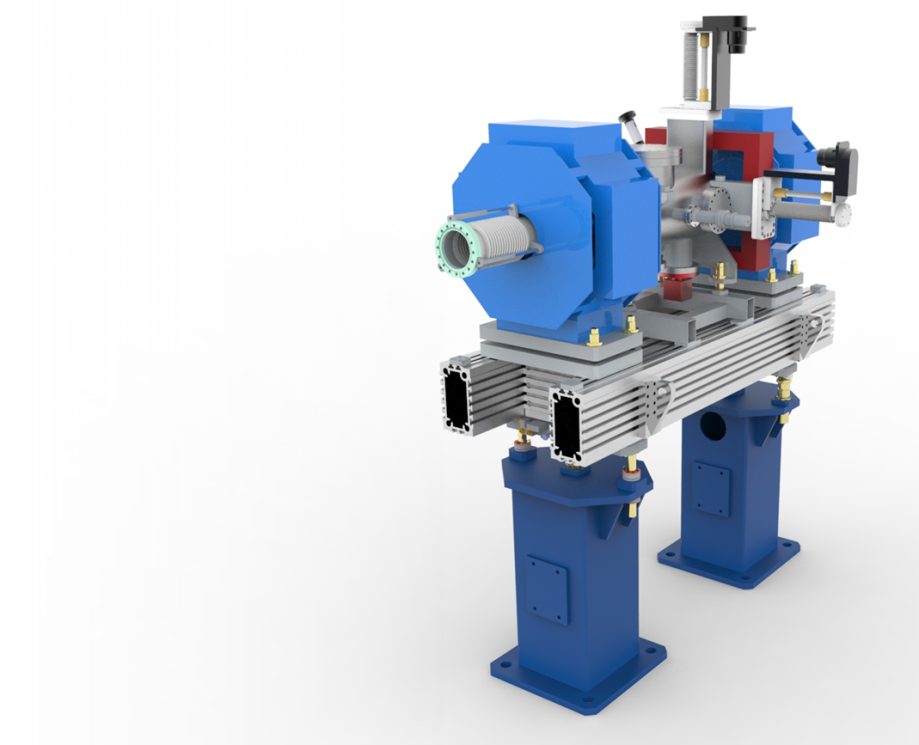 [Speaker Notes: Over the next four years we have been asked to delivery …]
Beam Pipe Modules
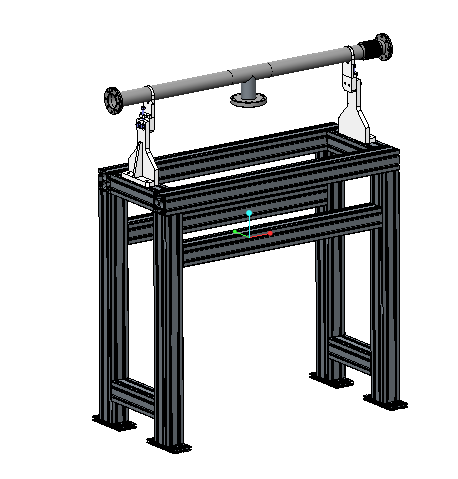 ISO 5 Low particulate Chamber
Pumping Ports
Pipe Adjustment
BTM WP Scope
To design, procurement and assemble;
2 Prototypes
3 Test Chambers
74 Linac Warm Units
52 Beam pipe modules
2 Differential pumping systems 
4 mobile installation cleanrooms

Total Cost £10.5m
Approximately 30 FTEs
2016-2019
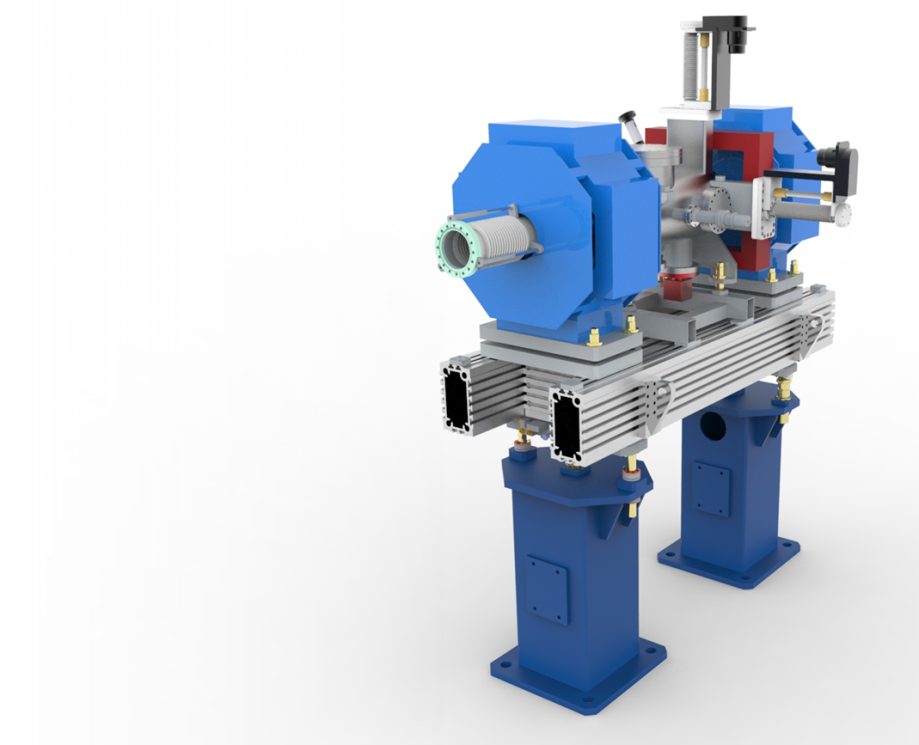 [Speaker Notes: Over the next four years we have been asked to delivery …]
Differential Pumping Sections
Pumping ratio to be 10:1 (1 x 10-9 mbar on cryo side)
Concepts;
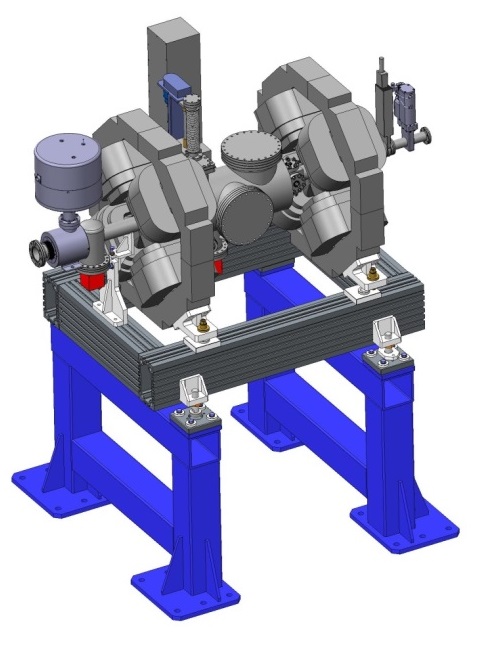 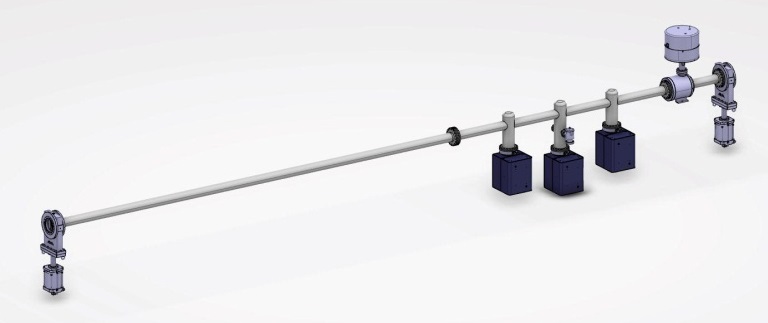 [Speaker Notes: Similar to previous work at stfc]
Mobile Installation Cleanrooms
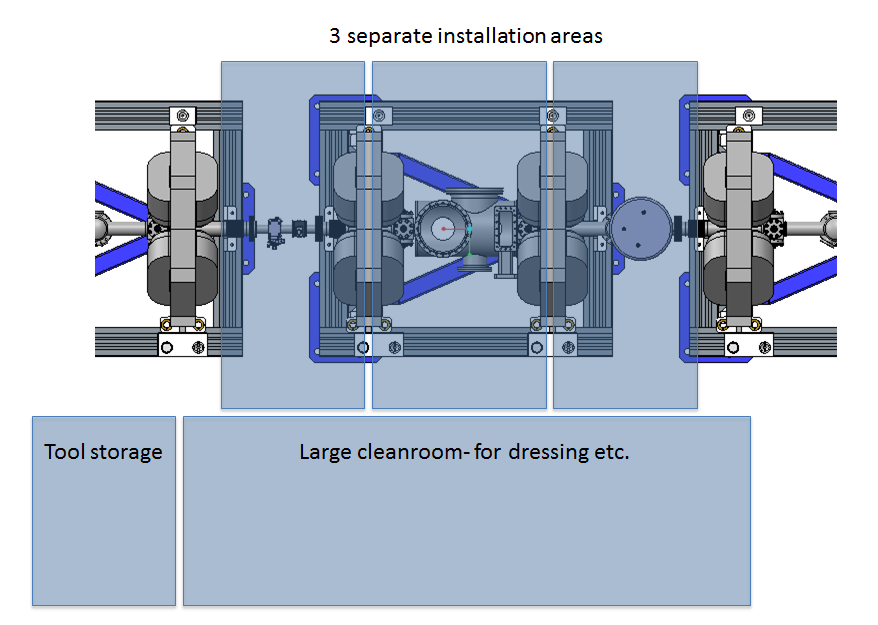 Cleanroom Design
Design now in progress
Any requirements for installing instrumentation should be made now.
E.g. lifting equipment, space constraints etc.
‘Prototype’ cleanroom to be delivered in December
Will allow testing of installation procedures
Space Constraints
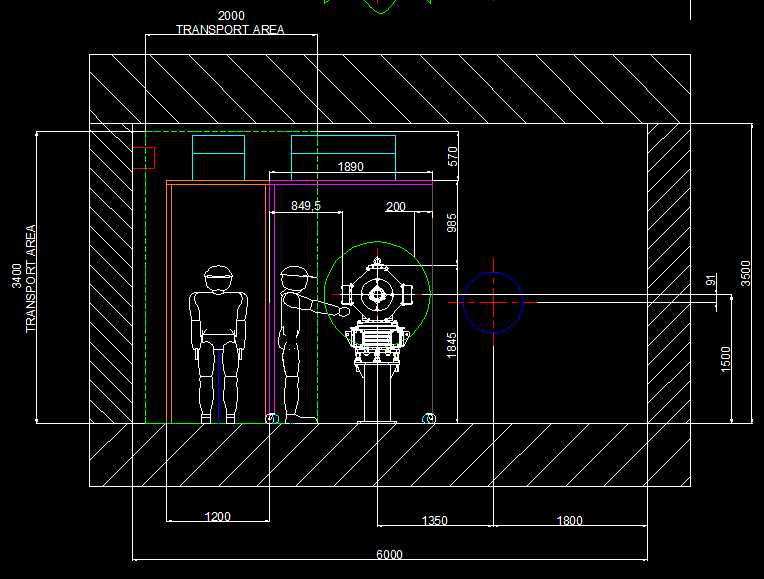 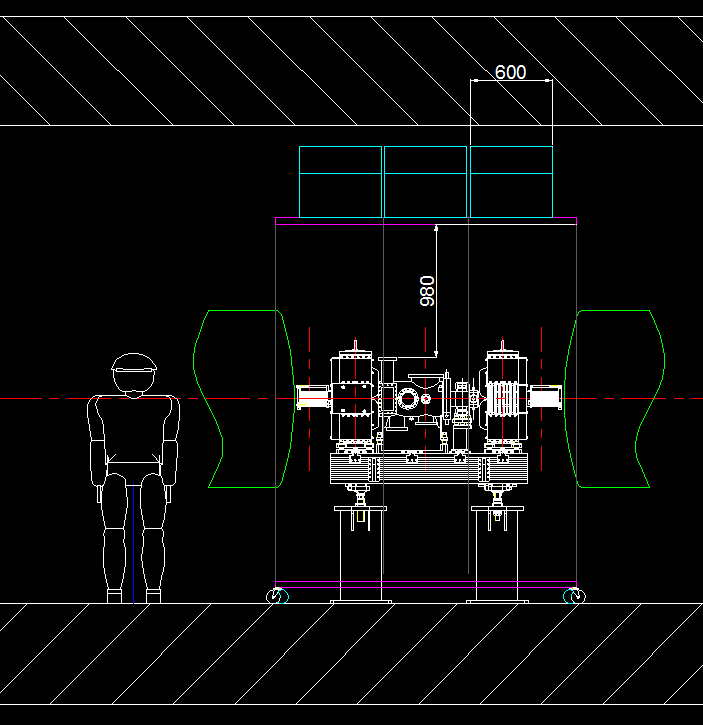 Schedule
Schedule
BTM Design
Tunnel available (May 2017)
LWU by
March 2019
Magnet Deliveries
BPM Deliveries
BTM Assembly
BP Assembly
Differential Pumping System 2
Installation Cleanrooms
Differential Pumping System 1
1st Prototype
2nd Prototype
CDR
LWU Assembly
Technical Annex
Submitted to the In-kind review committee
(not likely to be formally signed until December)

Considered complete
ESS Milestone Weighting
Project Team
Project Team
Paul Aden
Project manager
Keith Middleman 
Deputy PM, Vacuum Work Package Manager				
John Simpson
Project Sponsor
Neil Bliss
PME Group Leader
Richard Smith
Mechanical Engineer
Danish Naeem
Quality & Mechanical Engineer
Alan Muir, Philip Craine, Mike Cordwell
Mechanical Design Engineers
Phil Atkinson
TMVE group Leader
George Miller
Lead Technician
Summary
Technical Annex Completed
Prototype Delivered
CDR Passed, (up to 1st Dipole) designs now fixed
Procurement Started
BPM manufacture started
Installation Cleanroom designs started
2nd CDR to take place early next year
More staff now hired to cope with project management and quality control work load.
Virtual Reality
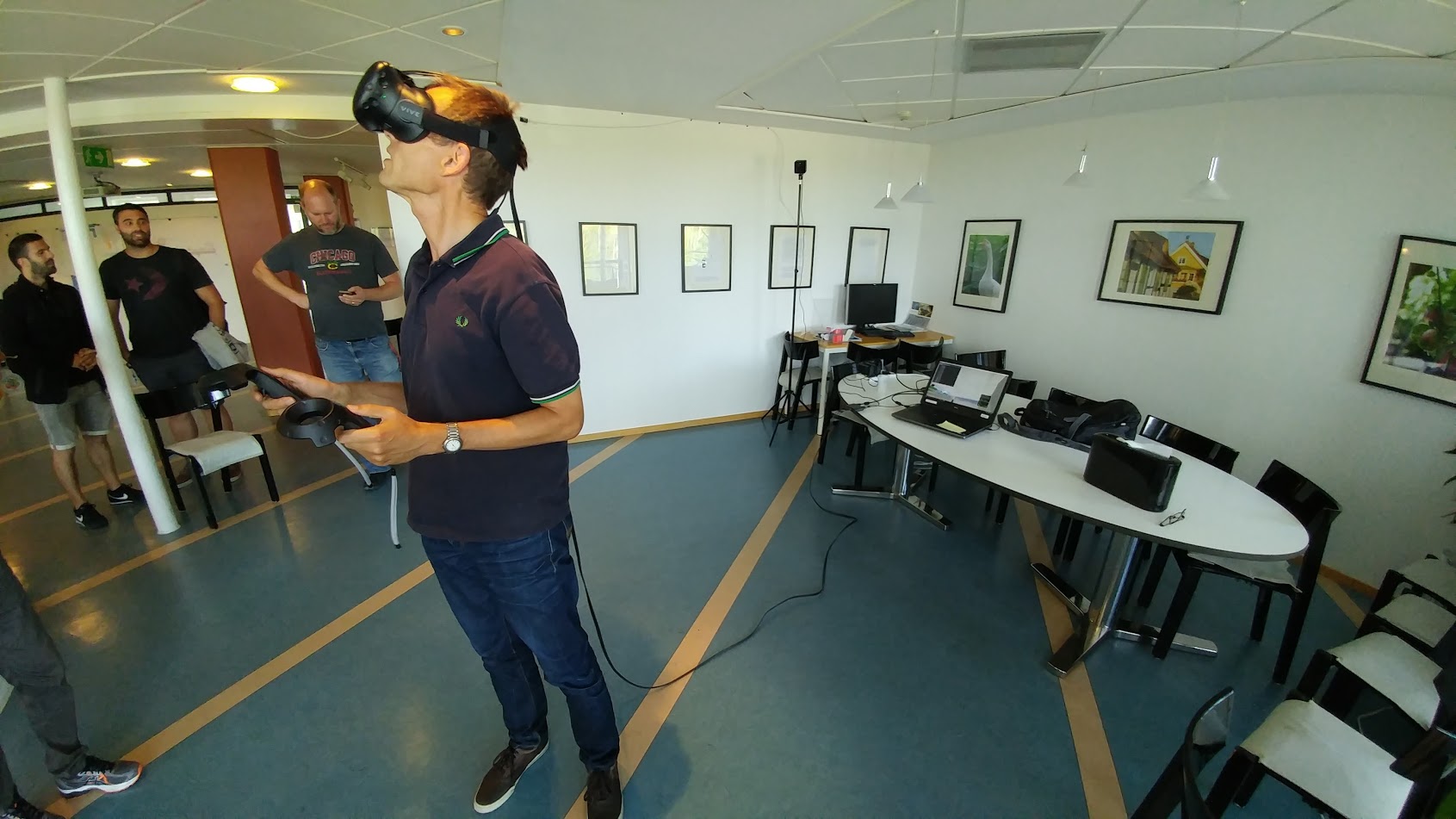 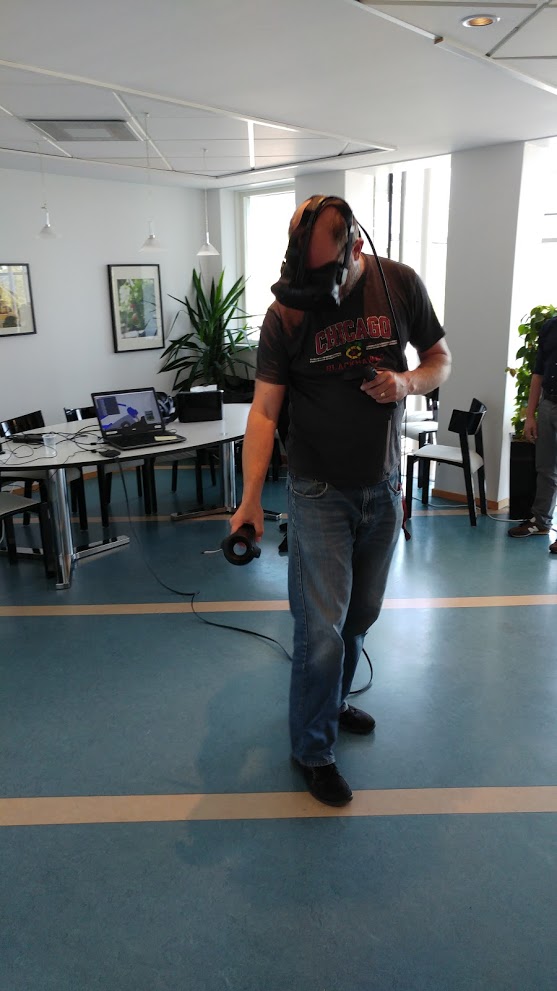 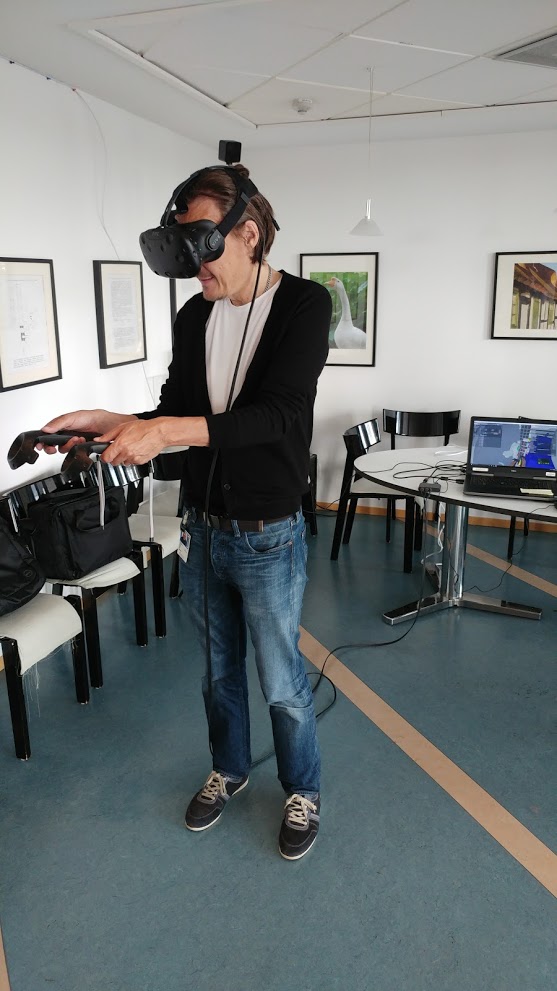 Thanks